ENERGY Conservation
Ravindra Datar

By


Senergy Consultants (P) Ltd
ravi@senergy.co.jn
www.senergy.india.com
Can I contribute? 

Why should I contribute?

How can I contribute?
Each one of us 

can 

Contribute!
Switching ON gadgets if & Only if Required
Lights & fans

Computers 

Air Conditioning system 

Pumps , Elevators & other Auxiliaries
Being observant  about
Consumption during non-working periods

Changes in the consumption / usage patterns 

Part load operation 

Losses & unaccounted consumption
Consumption during non-working periods
Office Premises – Power 

Factory – Pump 

Lighting - Single Switch

Lighting - Street / Parking Area
Changes in consumption / usage patterns
Overall Consumption

Air Compressors 

Water Pumps 

Air Conditioning System
Part Load Operation
Centralized Air Conditioning System 

Air Compressors
Losses & Unaccounted Consumption
Cable Losses

Power Theft 

Faulty Meters 

Unmonitored consumption
Why  
must 
I
Contribute?
It Cost Money!
It depletes Natural Resources
Fossil Fuels 
World  & India’s Reserves
Fossil
World’s Reserves
India’s Reserves
% of World Reserves
Remarks on Indian Reserves
Coal
984 billion tonnes
84,414 million tonnes
8%
will last for 200 years
Crude Oil
140.4 billion tonnes
658 million tonnes
0.46%
will last for 16 years
Natural Gas
144.8 trillion cubic meter
628 billion cubic meters
0.43%
will last for 23 years
It adds to Global Warming
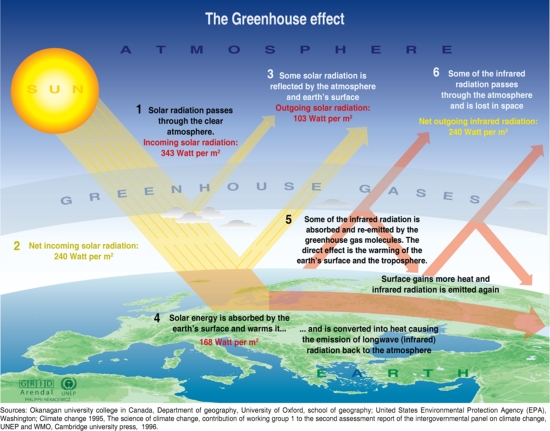 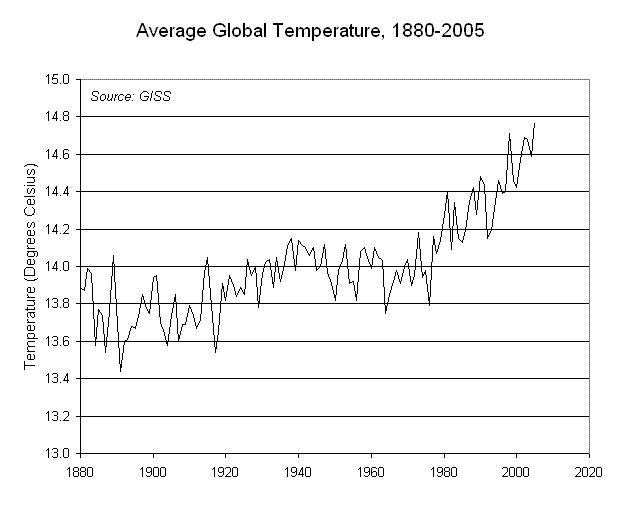 How   
can 
I
Contribute?
Take Initiative – Bell the CAT

Switch ON if & only if REQUIRED

Be ALEART! Check for Deviations / Changes.

Set thermostat on the highest comfortable temperature.

Use daylight, wherever possible
Fundamentals
Efficient Equipments. 

Minimal Distribution Losses.

Proficient Operation & Maintenance.

Effective Utilization.

Recovery of Waste Energy
Efficient Equipments
Minimal Distribution Losses
Cables / Switchgear of correct Specifications . (Electricity Boards lose 40 to 50% in Transmission & distribution .)

Capacitors at key locations.

Regular cleaning / maintenance of the switch gear.

Balancing of load.
Proficient Operation & Maintenance
Regular Cleaning of filters of indoor units.

Maintaining correct quantity of refrigerant.

Regular cleaning fins, radiators and fan blades of outdoor units.

Periodic maintenance of luminaries.
Effective Utilization
Setting thermostat at the maximum comfortable temperature.

Maintaining correct illumination level.

Switching off equipments in un-occupied areas.
Recovery of Waste Energy
Heat pump for simultaneous generation of hot & cold water.

Biogas from canteen waste.
Air Conditioners
Window Air Conditioner
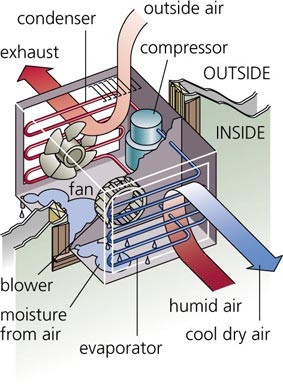 [Speaker Notes: Determine the best close for your audience and your presentation.  Close with a summary; offer options; recommend a strategy; suggest a plan; set a goal.  Keep your focus throughout your presentation, and you will more likely achieve your purpose.]
Split Air Conditioner
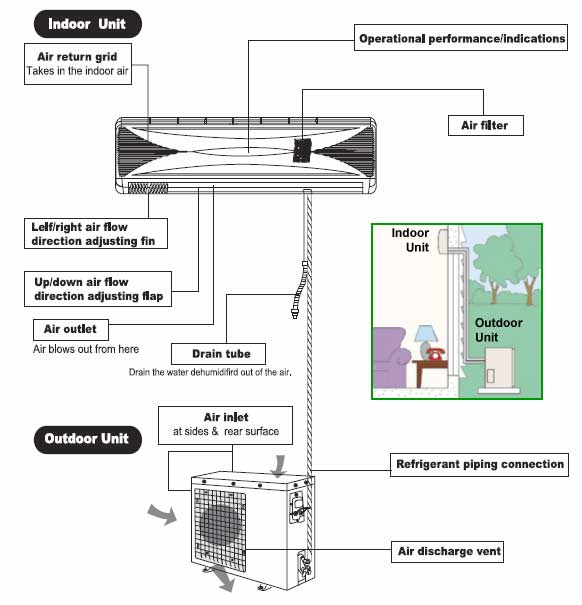 [Speaker Notes: Determine the best close for your audience and your presentation.  Close with a summary; offer options; recommend a strategy; suggest a plan; set a goal.  Keep your focus throughout your presentation, and you will more likely achieve your purpose.]
Effect of Temperature
Each 1 oC increase in thermostat setting saves 3 to 5% in power.  It also drops capacity by 1.5 to 2%. 

Each 1 oC rise in condensing temperature increases power by 5 to 6%. It also reduces capacity by 3 to 4%.

Solar rays directly falling on the condenser can increase power by 5 to 15%. It shall also reduce capacity by 3 to 10%.
Heat load on Air Conditioners
Human beings – 20 to 40% of load 

Heat ingress from windows – Up to 0.8 TR/M2/day.

Heat gain through ceiling – Up to 1.5 TR/M2/day.

Heat ingress through openings. 

Heat gain through walls,  window frames, doors

Heat load from computers , printers & lighting.
Lighting
Light Sources
Illumination Level
Computers
CPU
Monitor
Printers & Scanners
Road Ahead
Monitoring & Control 

Equipment Maintenance  

Heat ingress

Hall conditions 

Energy Saving gadgets

Usage of daylight
Monitoring & Control
Day to day consumption  

Consumption during non-working period 

Performance of Air Conditioners 

Hall Conditions 

Switching ON if & only If required
Equipment Maintenance
Filter cleaning 

Refrigerant Quantity 

Radiator cleaning 

Cleaning of luminaries
Heat Ingress
Films / coating for glass - Reject 75% of solar heat.

Coating for Ceiling - Reradiate 85% of solar heat.

Outdoor units in Shade / with Plant cover .

Plug leakages / gaps to arrest leakages.

Computers - TFT & Effective Power Management system.
Hall Conditions
Maintain Highest comfortable Temperature.

Switch Off, if not occupied.
Energy Saving Gadgets
Intelligent Energy saver for A Cs – saves 15 to 25% energy.

Timer based Energy saver for A Cs – saves 10 to 15% energy.

Capacitors – minimize cable losses.

Solar Water Heater.
Beyond Office
Energy Conservation Initiatives
Commuting & Travelling 
Home
Housing Society 
Community

Benchmarking specific energy consumption
Thank You!